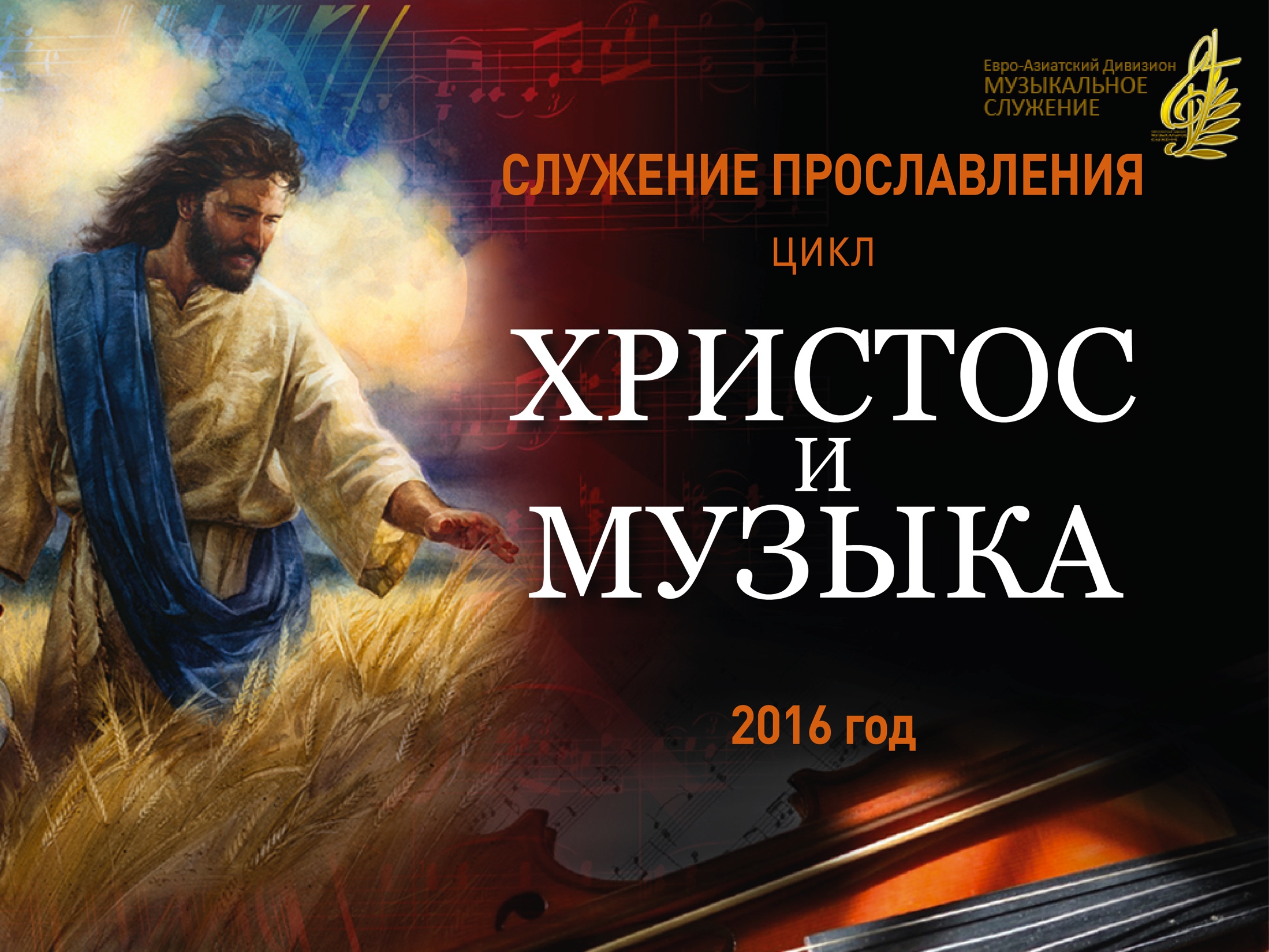 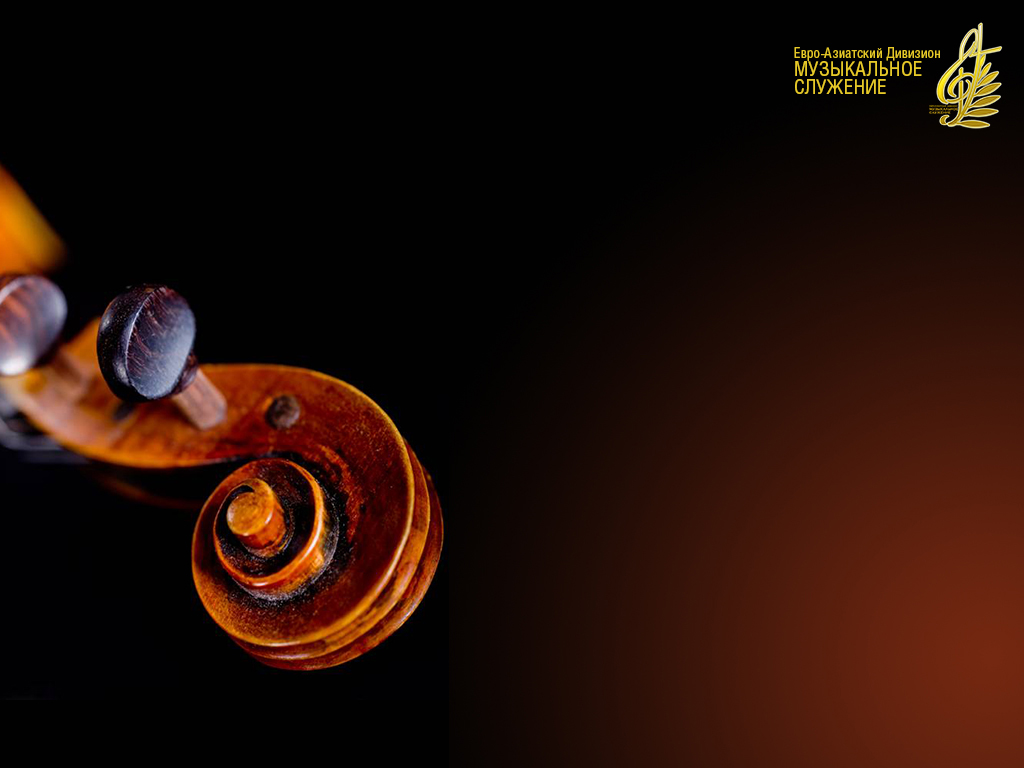 Умолкни, суета забот
Умолкни, суета забот, -
Святой день наступил.
Для отдыха от всех работ
Сей день Бог освятил.
Сей день Бог освятил.
Народ Твой, Боже, 
В день святой
К Тебе пришел опять, -
Пошли небесный Твой покой,
Любовь и благодать,
Любовь и благодать.
Пусть приготовит нас 
                       Твой Дух
Перед лицом Твоим.
И разум даст, отверзет слух
Внимать словам святым,
Внимать словам святым.
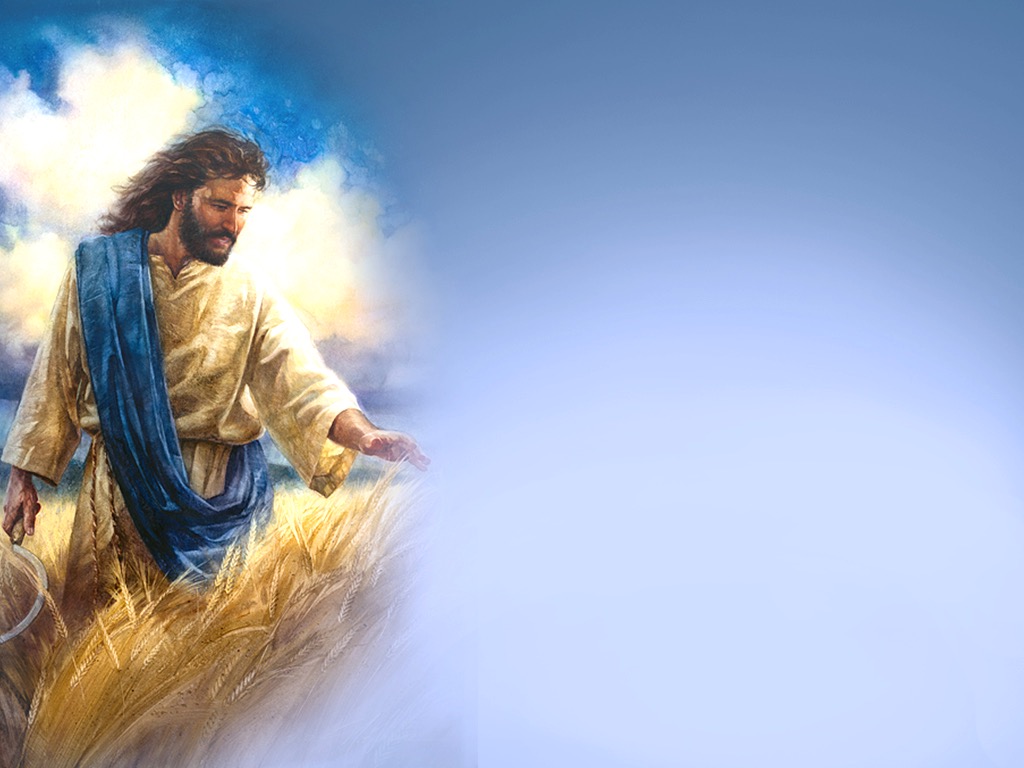 Мой дивный Спаситель
Гимн № 148
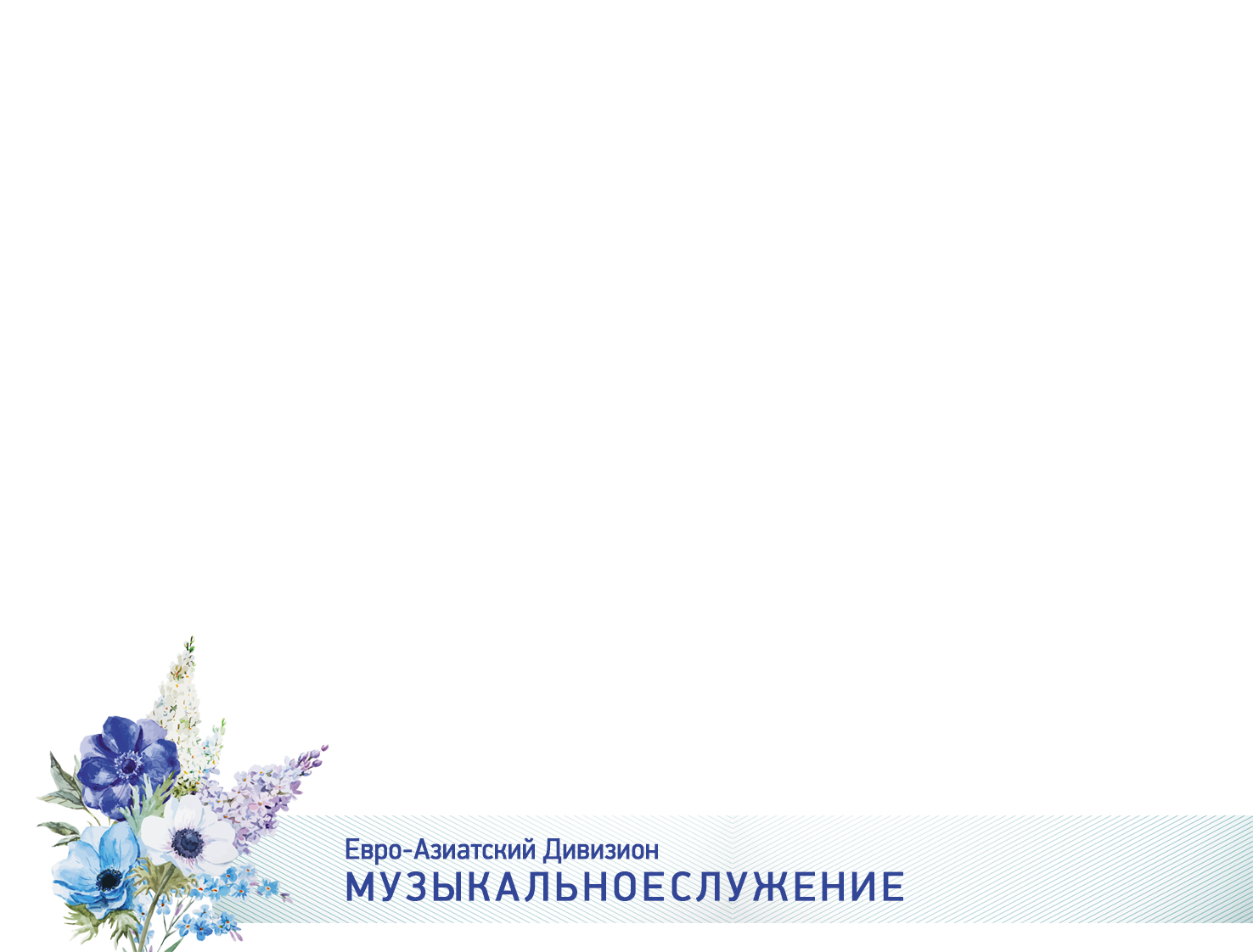 Мой дивный Спаситель,
Иисус, мой Господь! 
Меня Ты от гибели спас,
Ты душу мою
Укрываешь в скале, 
Светильник чтоб
Мой не угас.
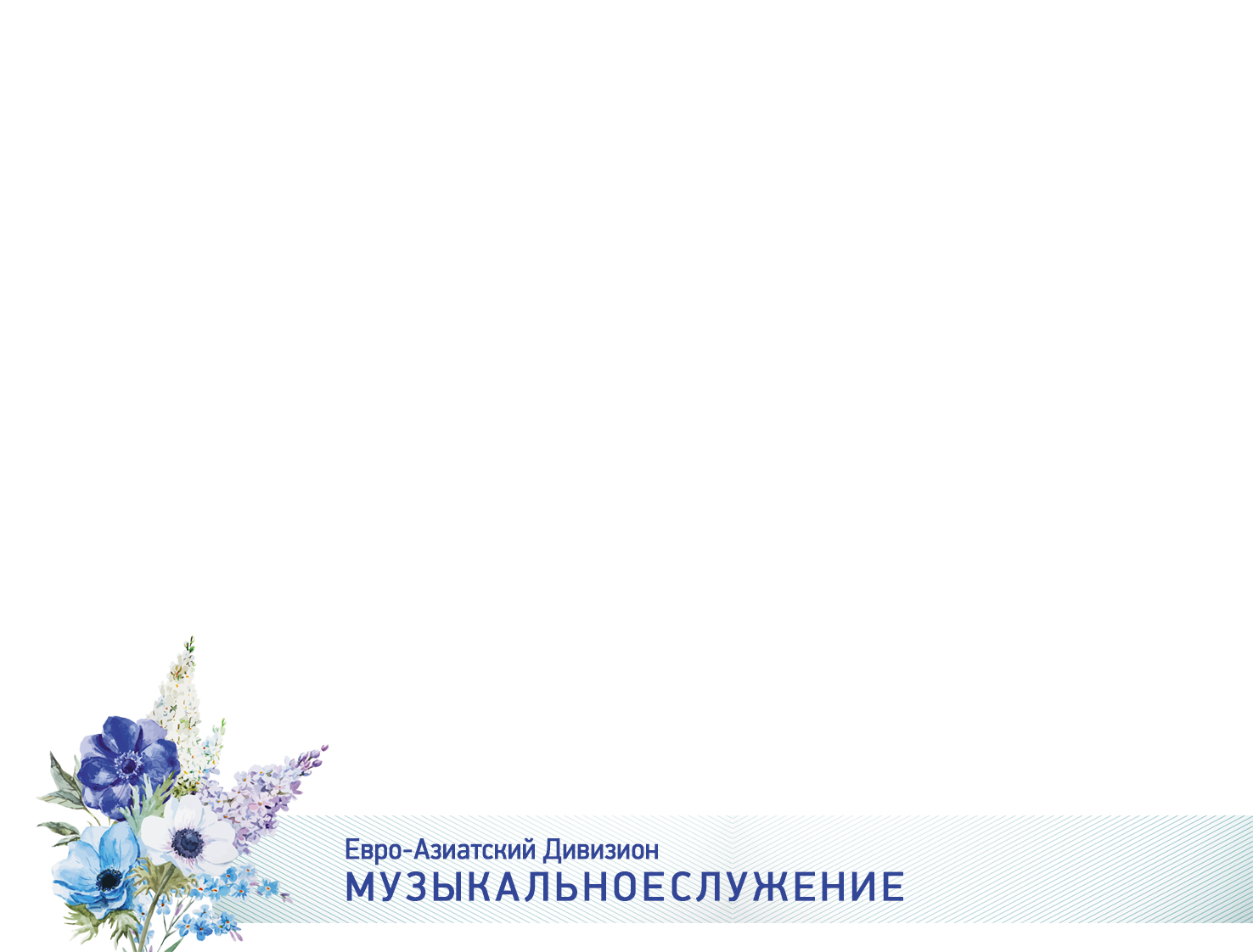 Припев:

Ты душу мою
Укрываешь в скале 
От бурь этой
Жизни земной
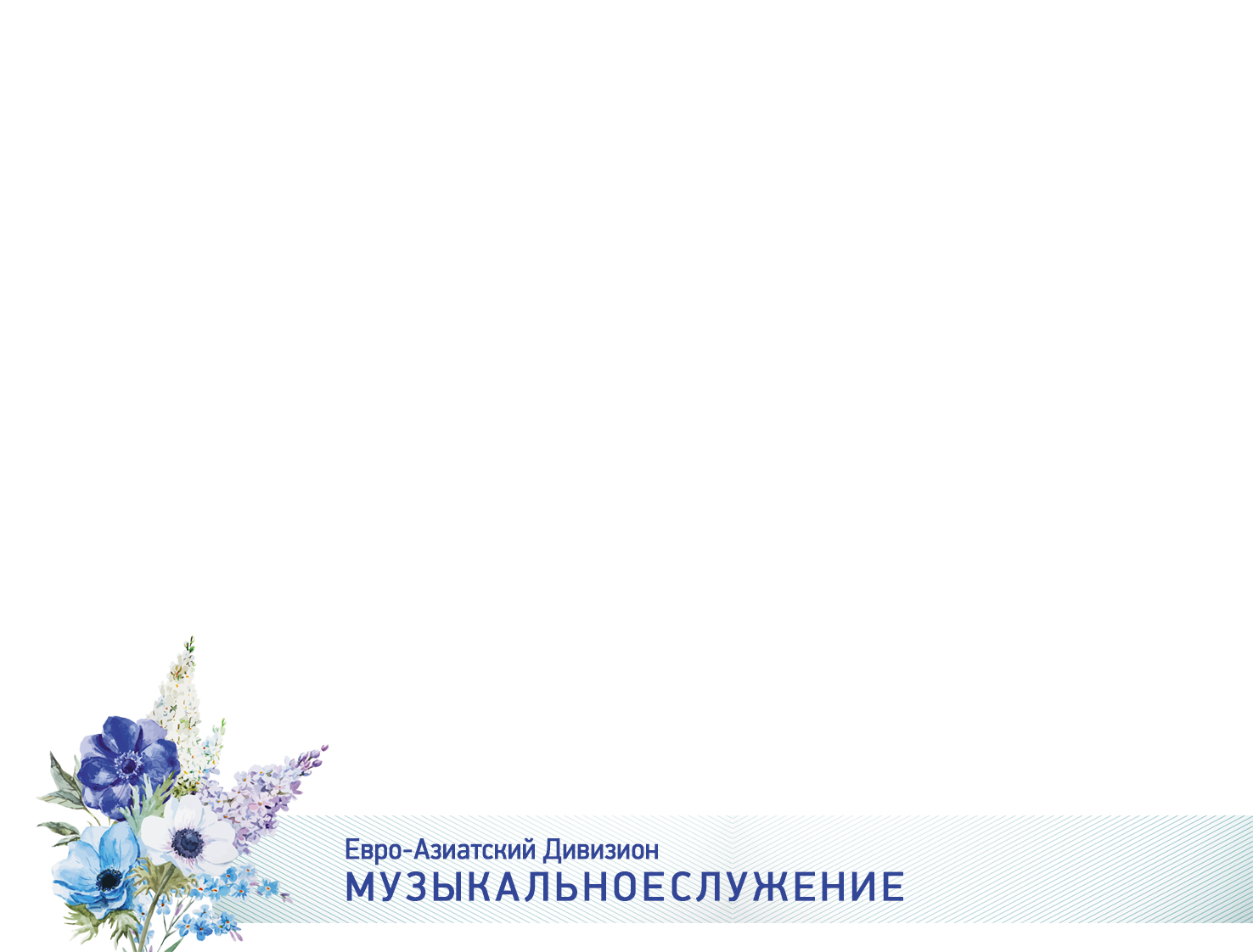 Припев:

И словом Своим Укрепляешь меня, 
Даруешь небесный покой.
Даруешь небесный покой.
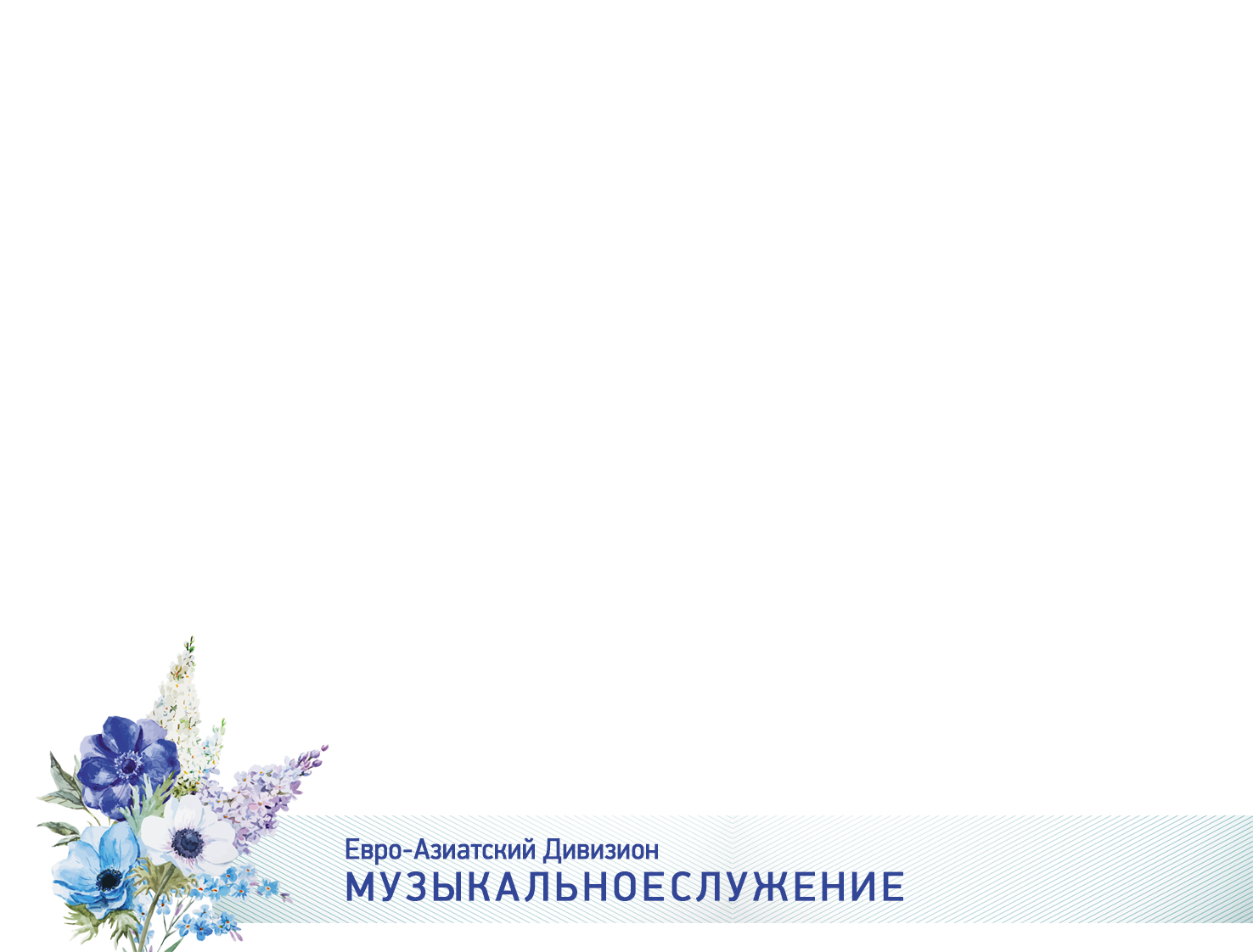 Мой дивный Спаситель, Иисус, мой Господь! 
Ты бремя со мною несёшь,
В трудах подкрепляешь, Когда устаю, 
И в горе мне силу даёшь.
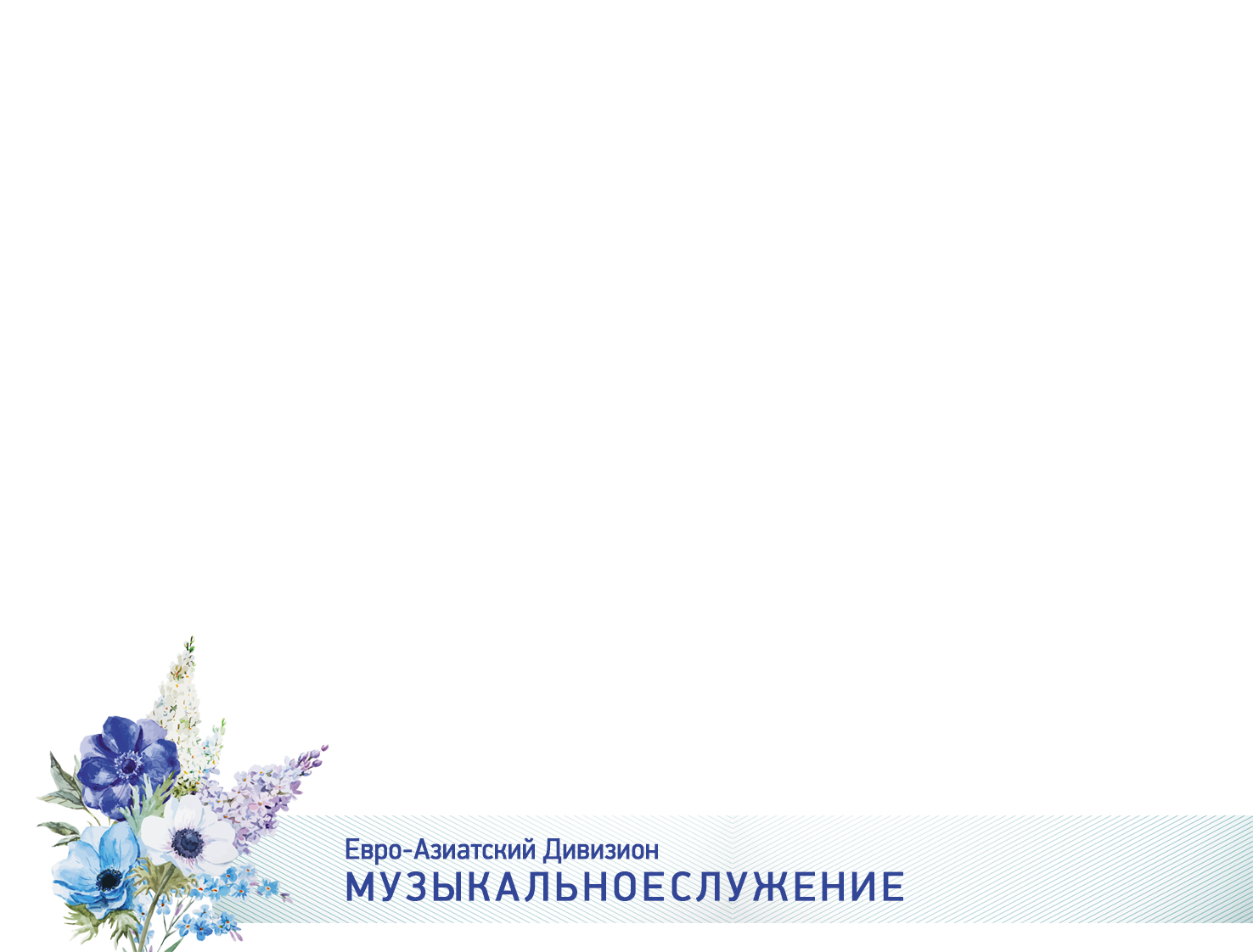 Припев:

Ты душу мою
Укрываешь в скале 
От бурь этой
Жизни земной
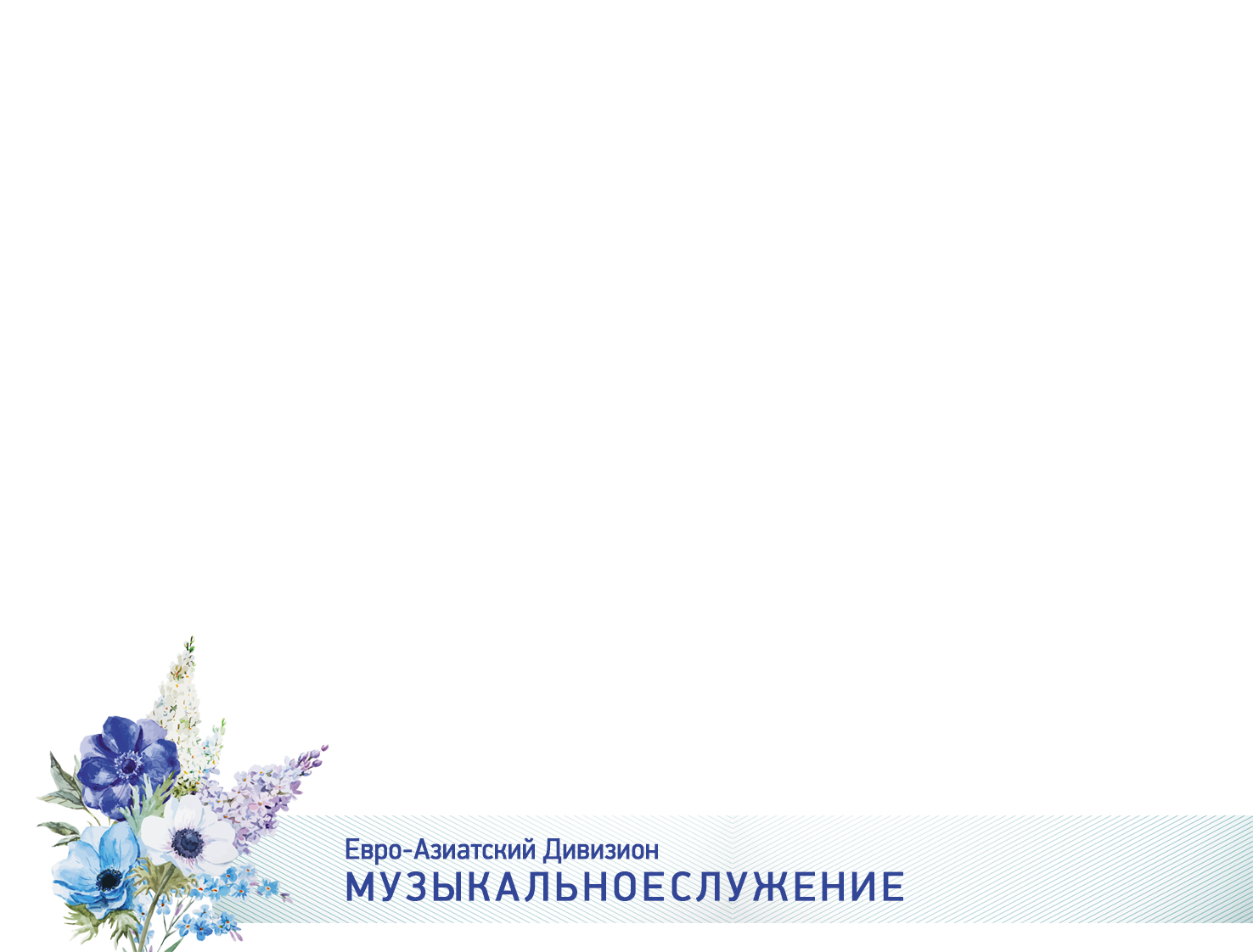 Припев:

И словом Своим Укрепляешь меня, 
Даруешь небесный покой.
Даруешь небесный покой.
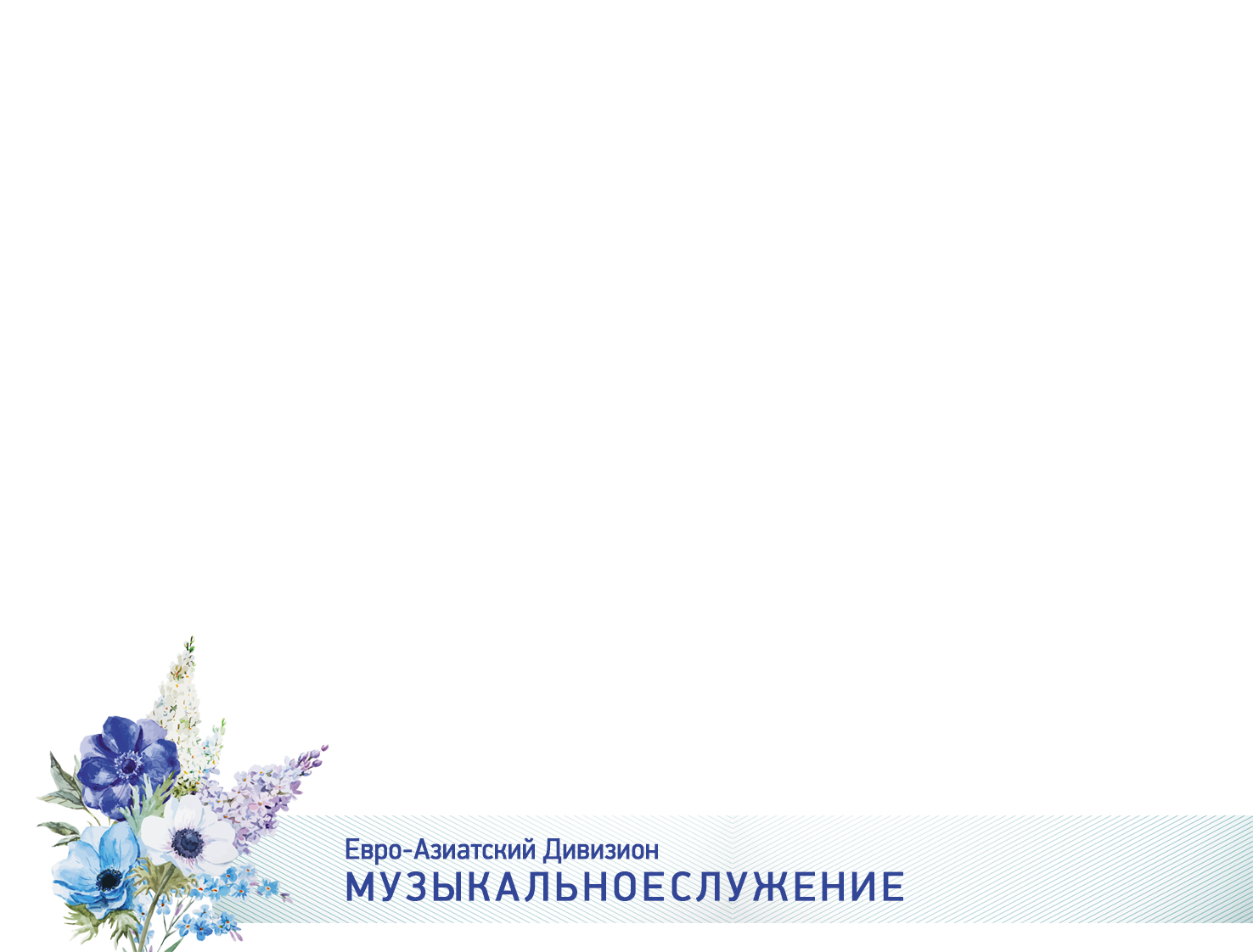 Ты — самый надёжный
На свете оплот. 
Ты любишь,
Как нежная мать.
Хочу воспевать
Неземную любовь 
И славить Твою благодать.
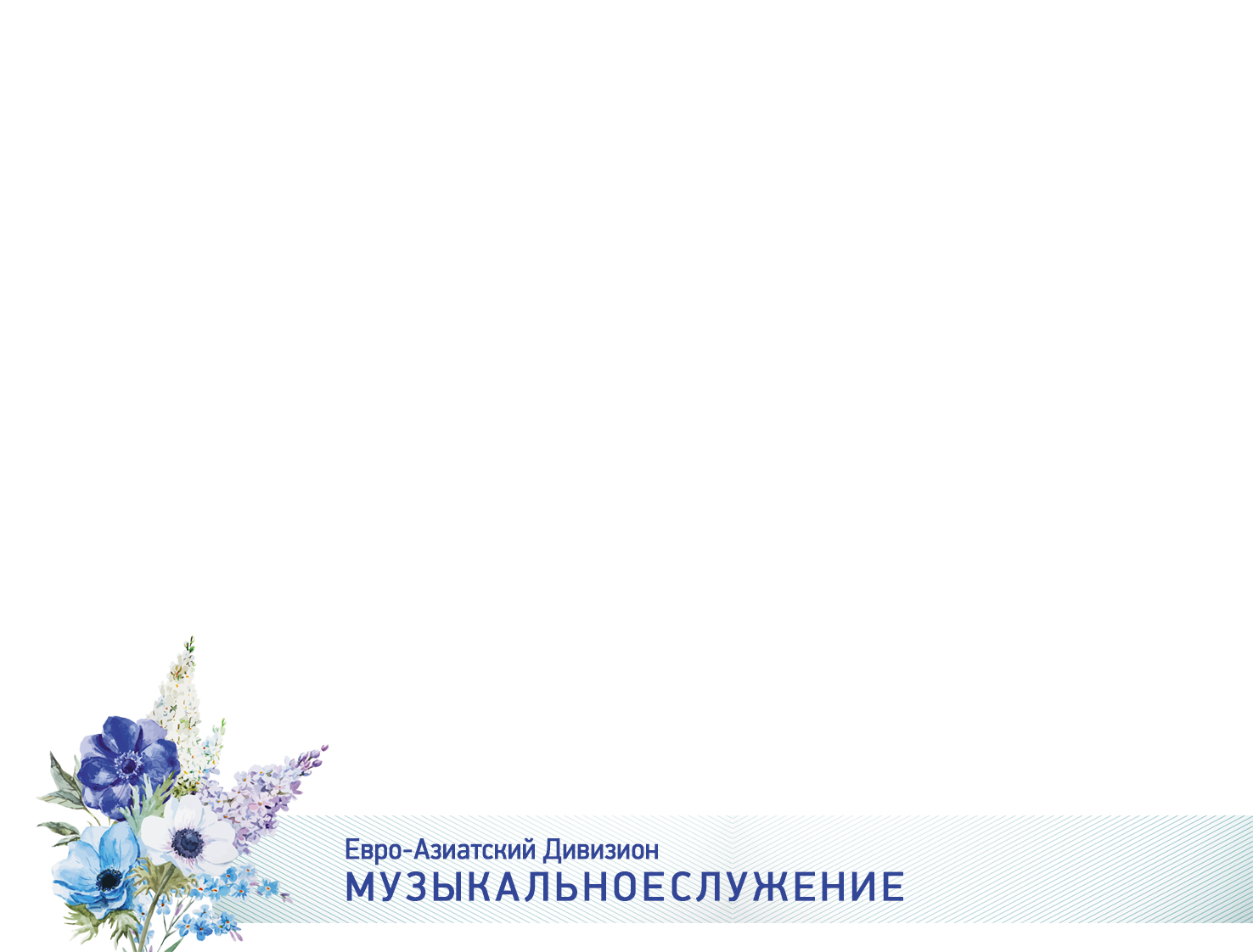 Припев:

Ты душу мою
Укрываешь в скале 
От бурь этой
Жизни земной
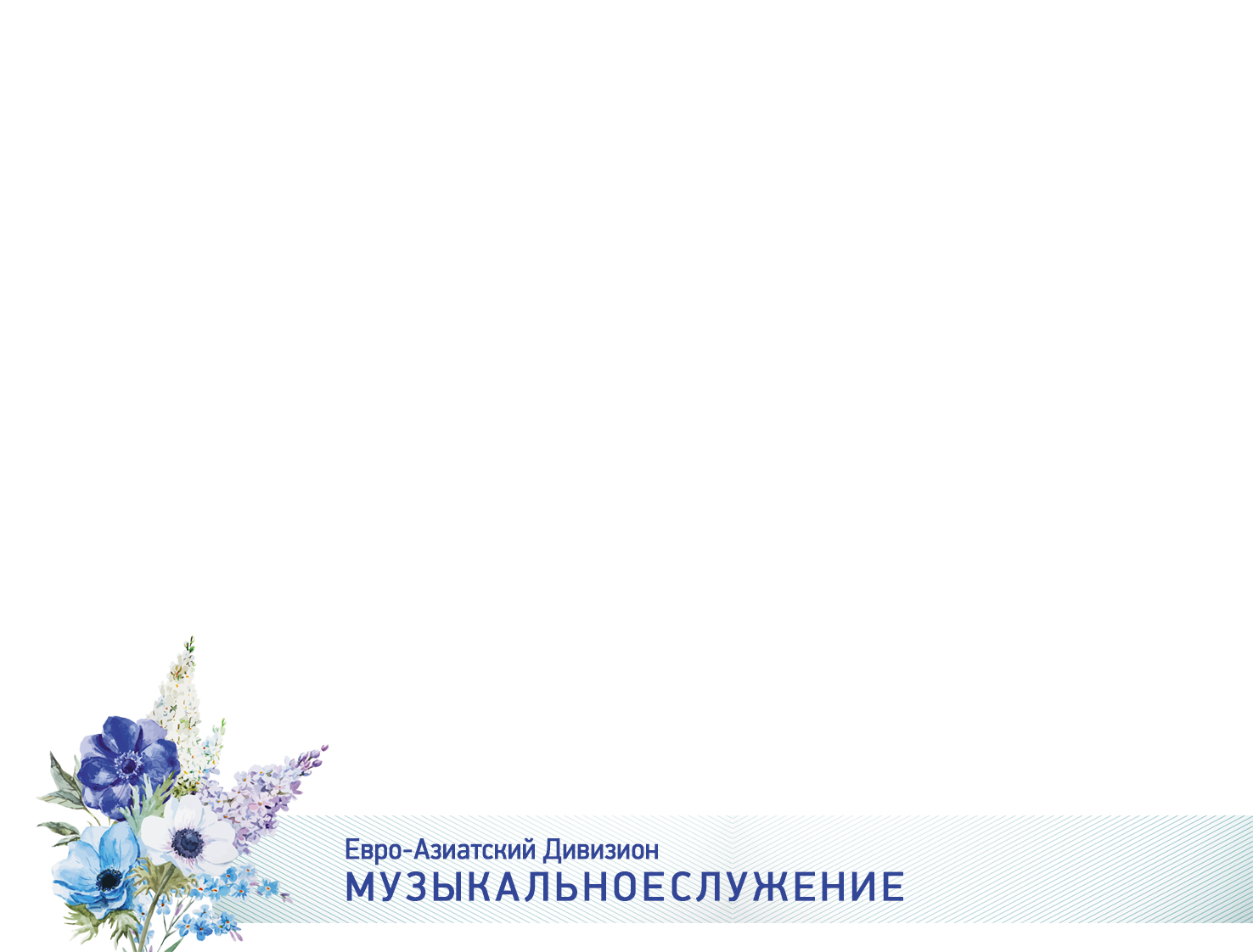 Припев:

И словом Своим Укрепляешь меня, 
Даруешь небесный покой.
Даруешь небесный покой.
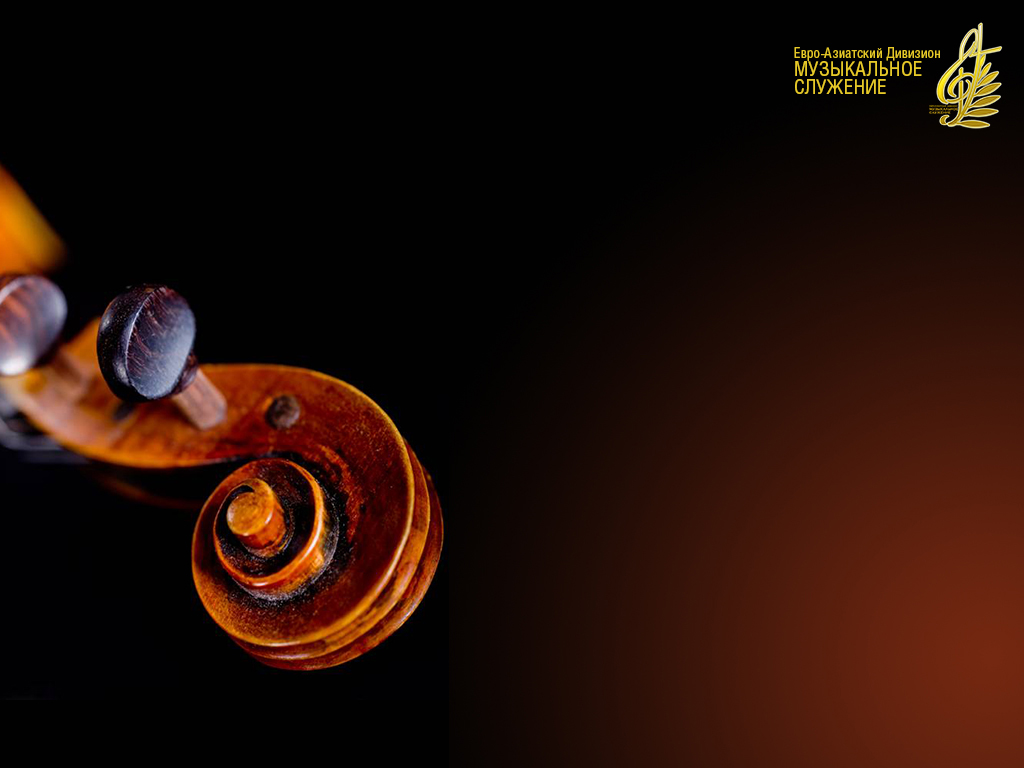 Покойся  в Боге,о душа моя
Гимн № 154
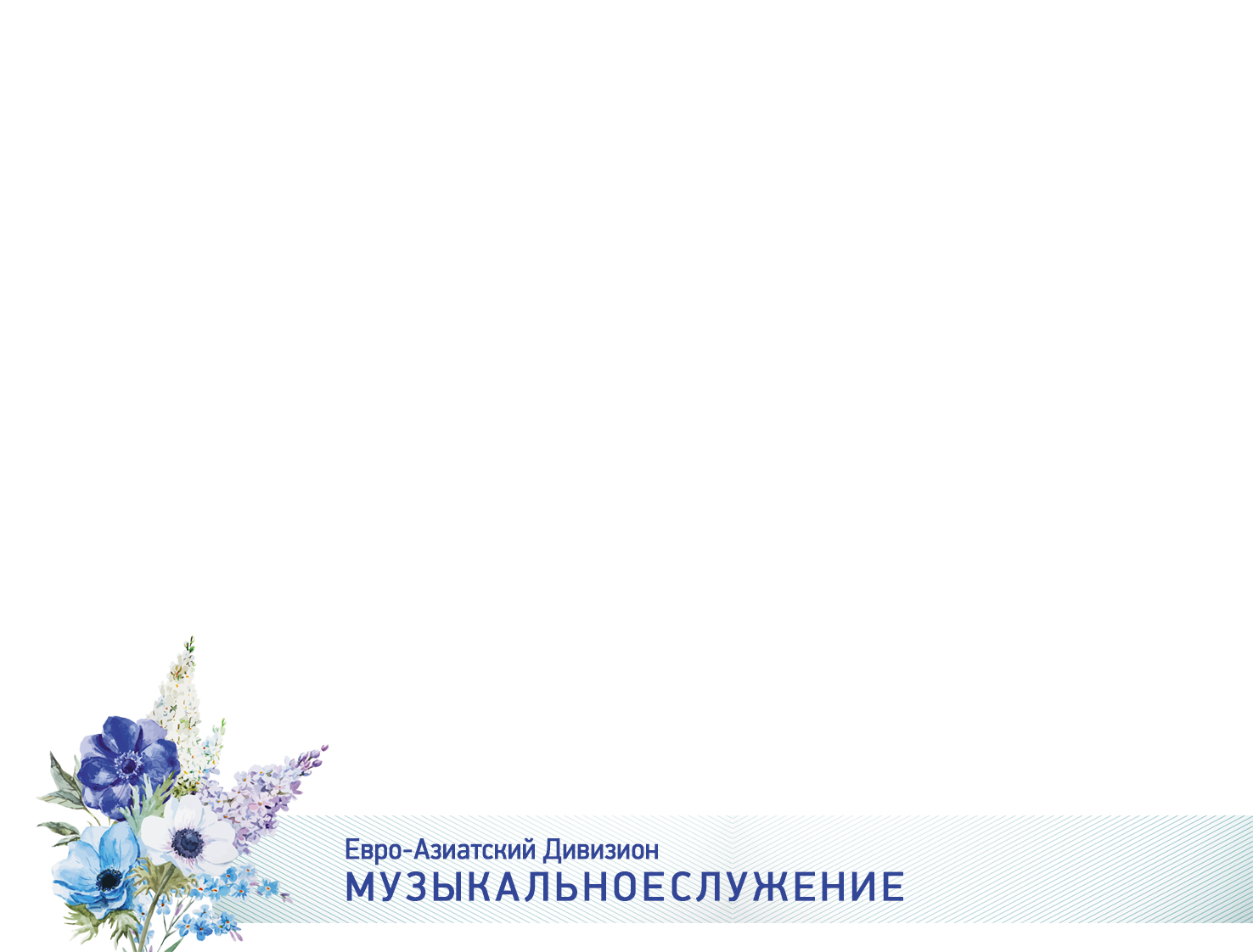 Покойся в Боге,О душа моя!
Неси с терпеньемКрест своих скорбей;
Доверься Богу:
Любит Он тебя,
Не оставляетМилостью Своей.
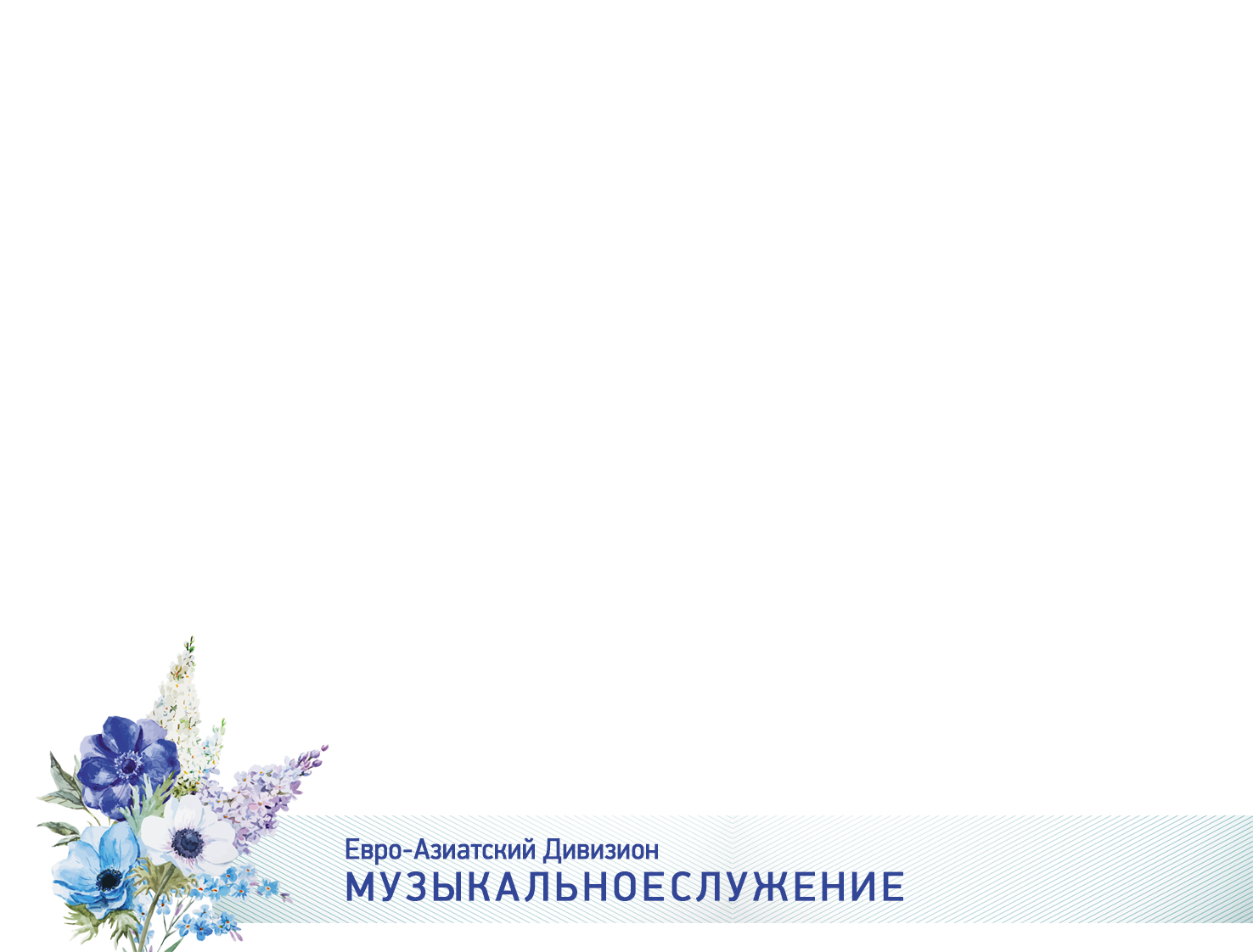 Тернист твой путь,Но верь:Спаситель Сам
Тебя ведёт
К пречистым небесам.
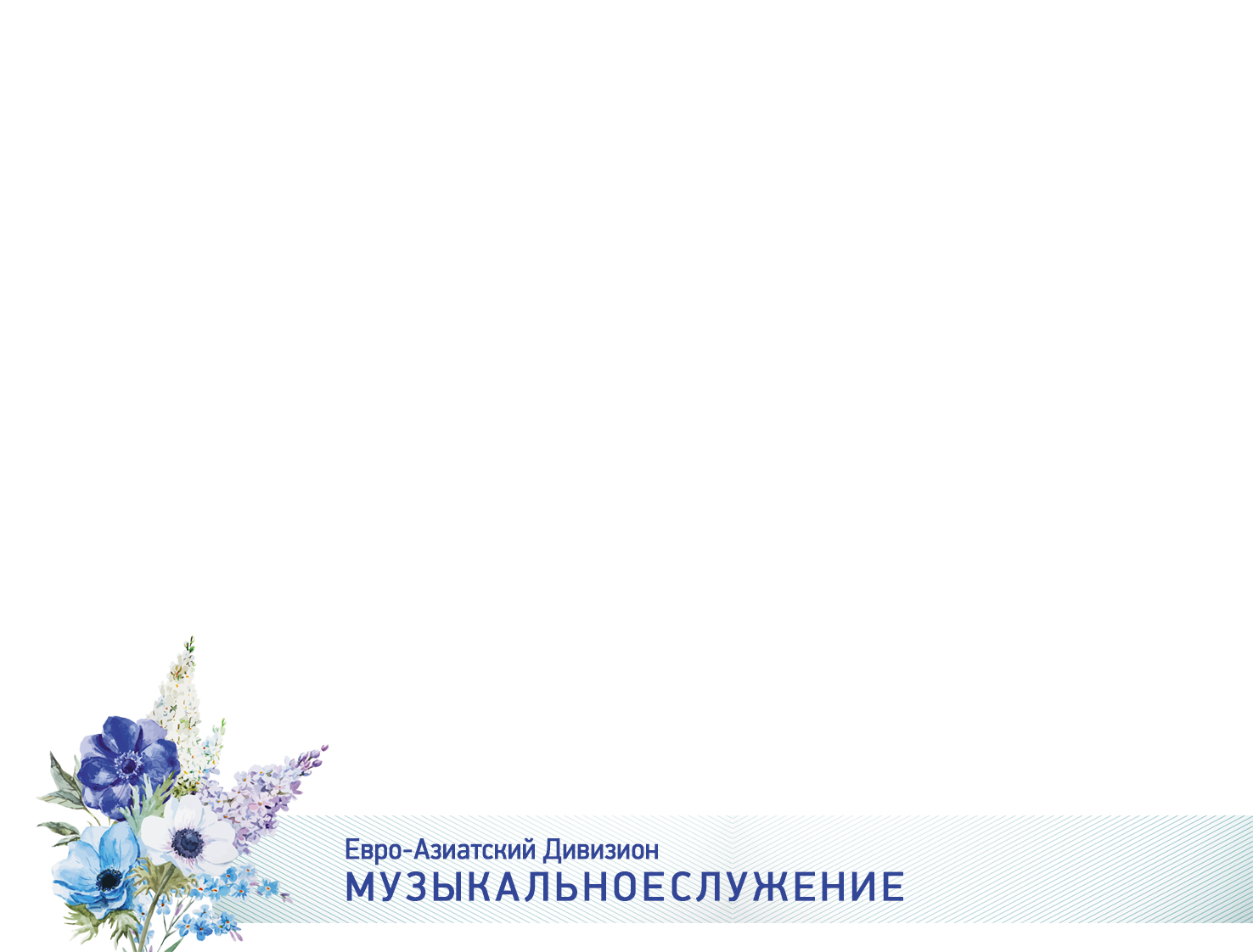 Покойся в Боге,О душа моя!
Он Сам ведётТебя в земном пути, 
Не охладеет пустьЛюбовь твоя — 
Господь поможетВ край родной прийти.
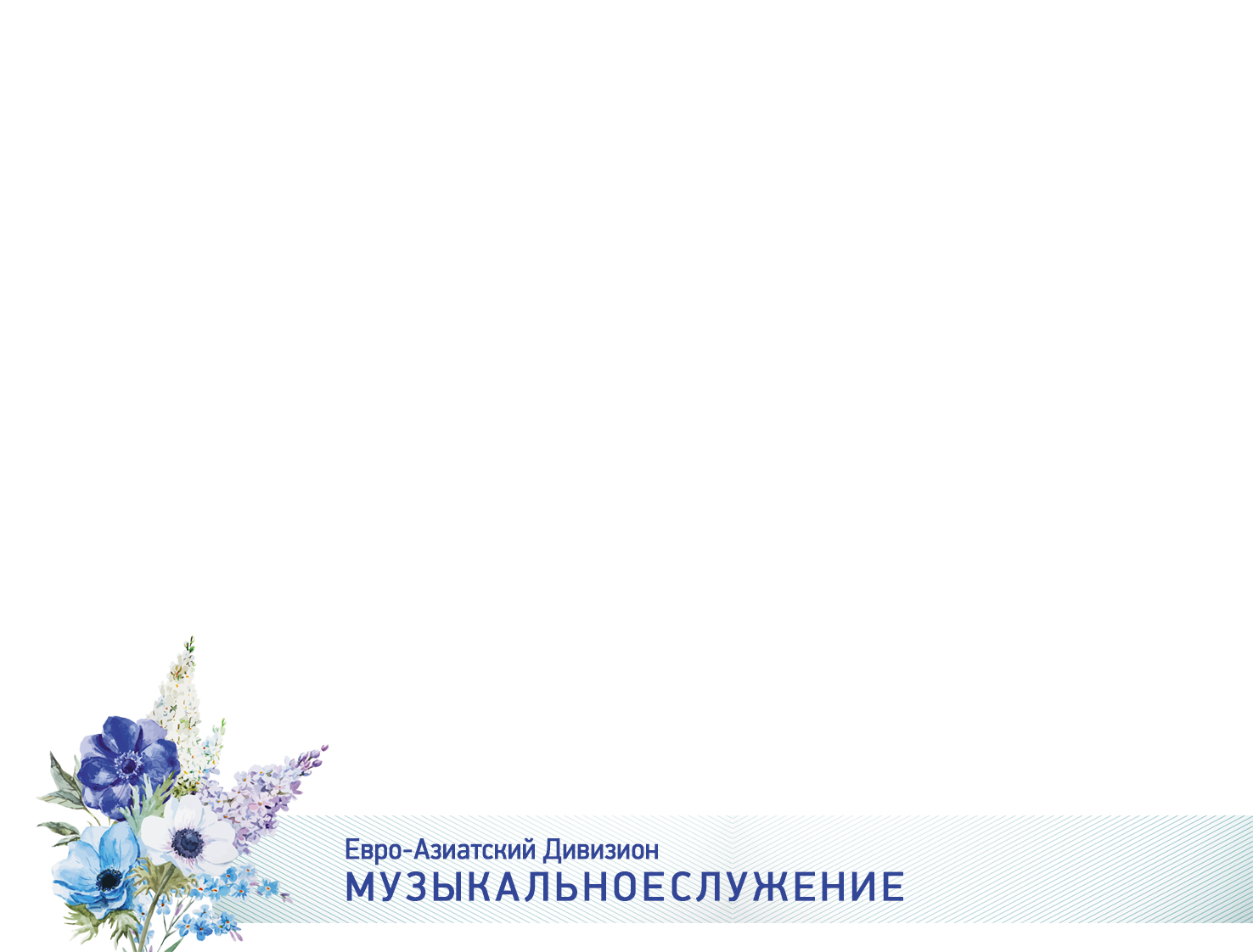 Ты не страшись,
Не бойся ничего: 
Стихии мираЗнают глас Его.
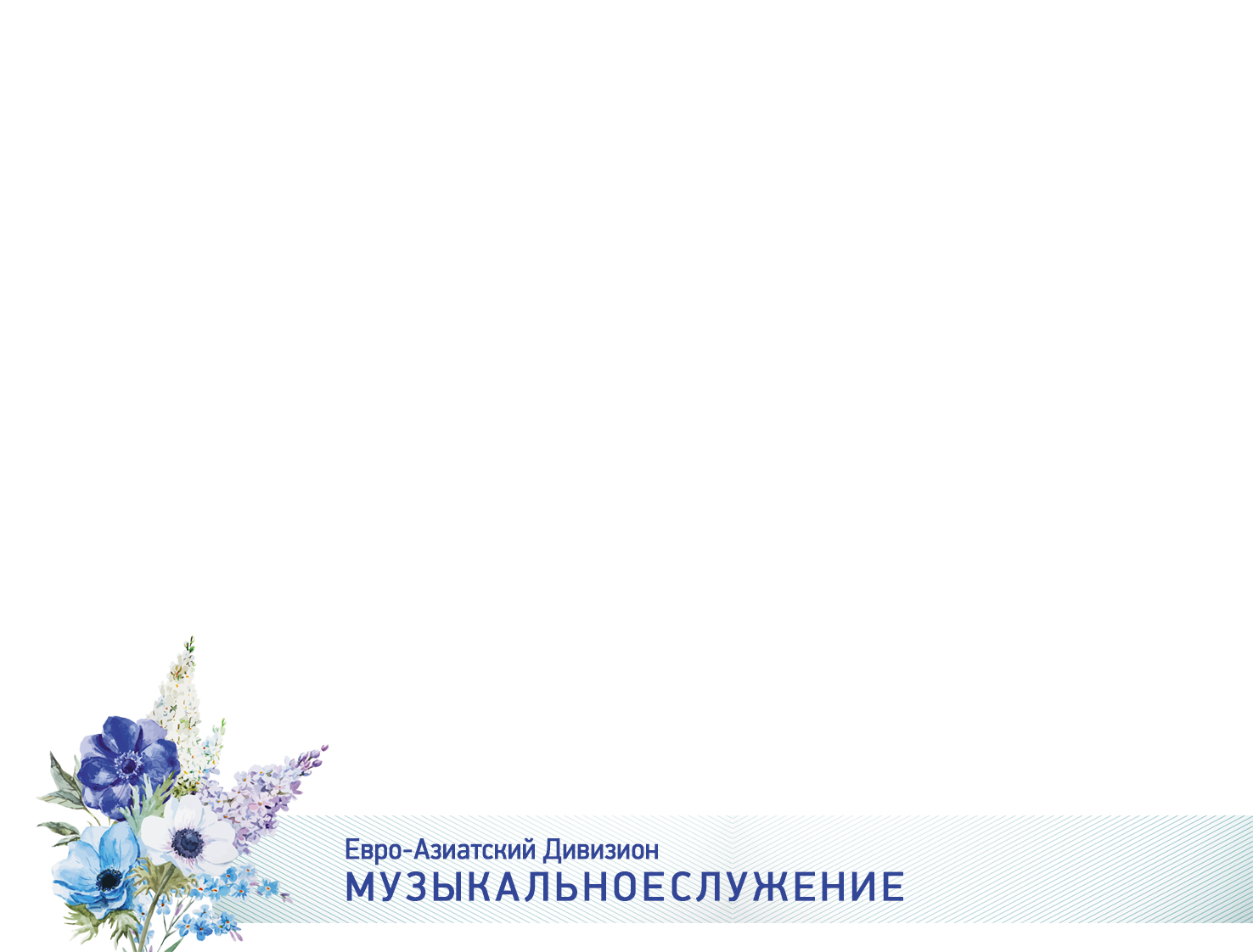 Покойся в Боге,О душа моя! 
Господь грядётДар жизни нам явить, 
Забудем гореИ печаль тогда, 
Любовь и радостьБудут вновь царить.
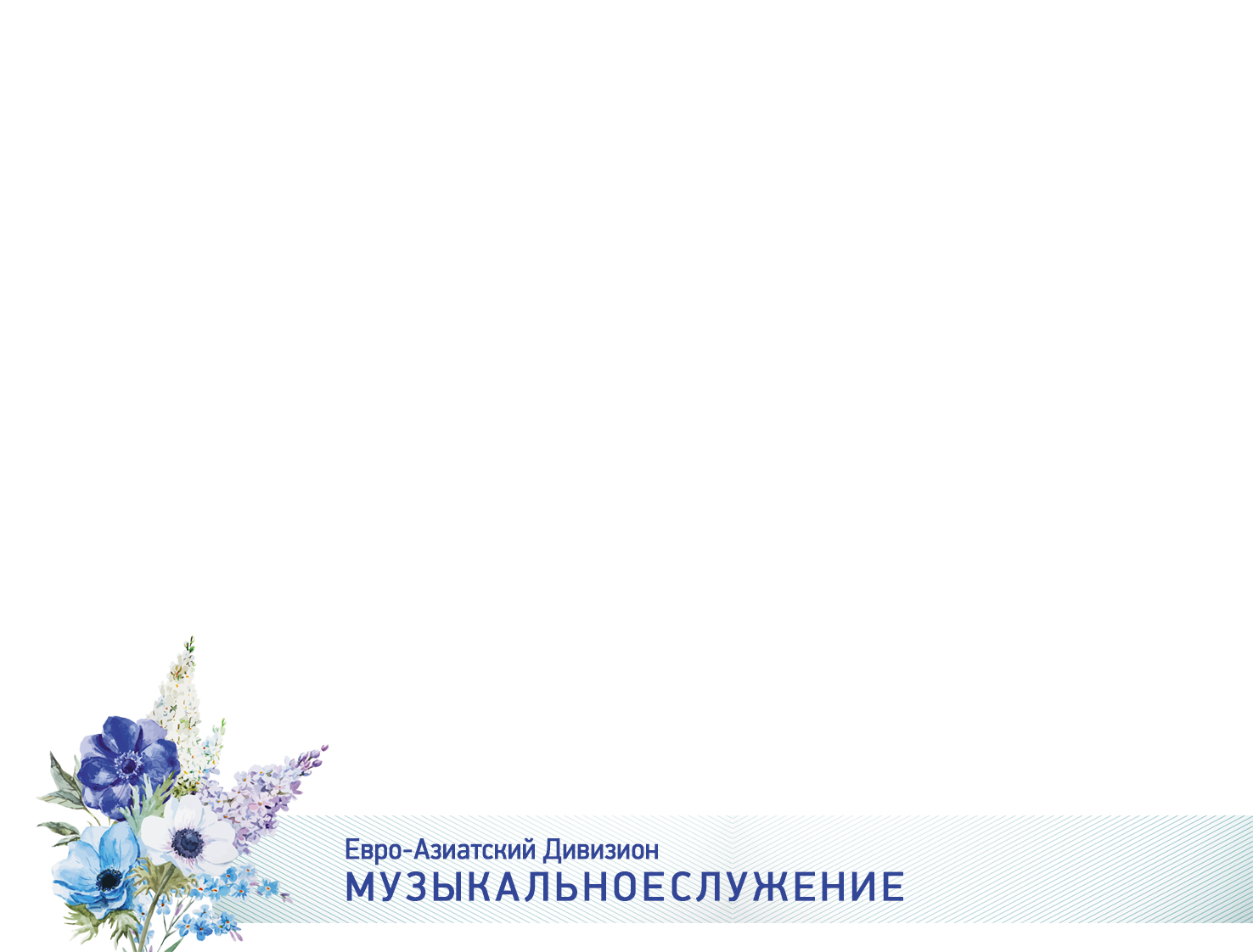 Покойся в Боге,О душа моя! 
Блаженство раяВ небе ждёт тебя.
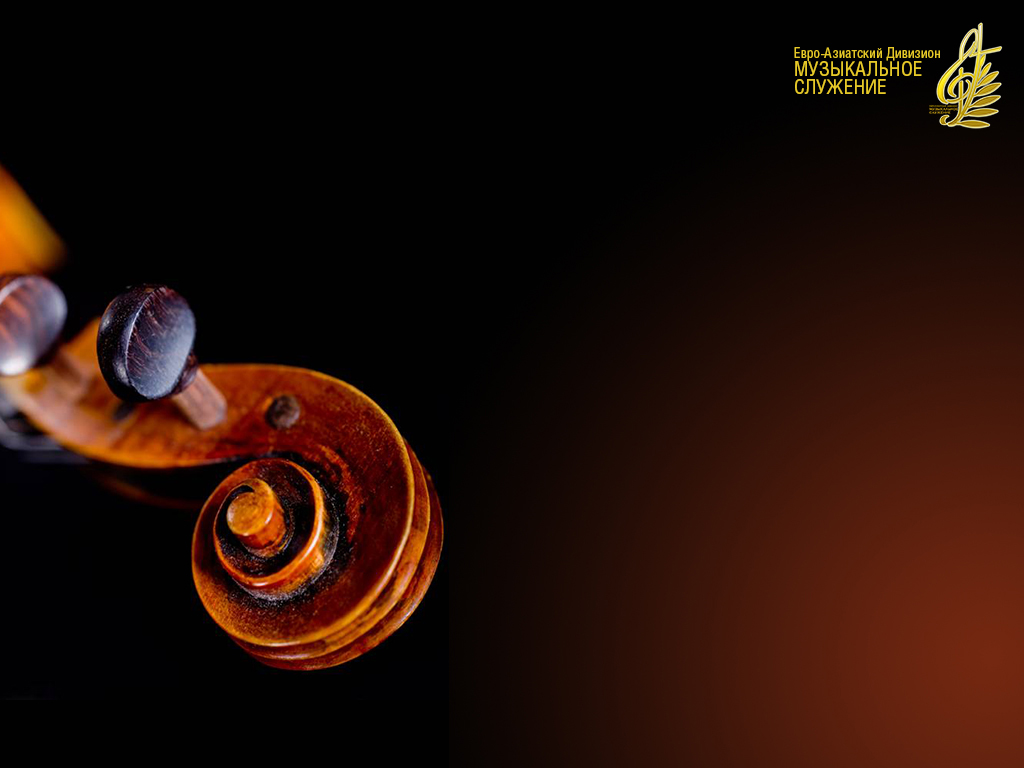 Живи во мне,  Спаситель
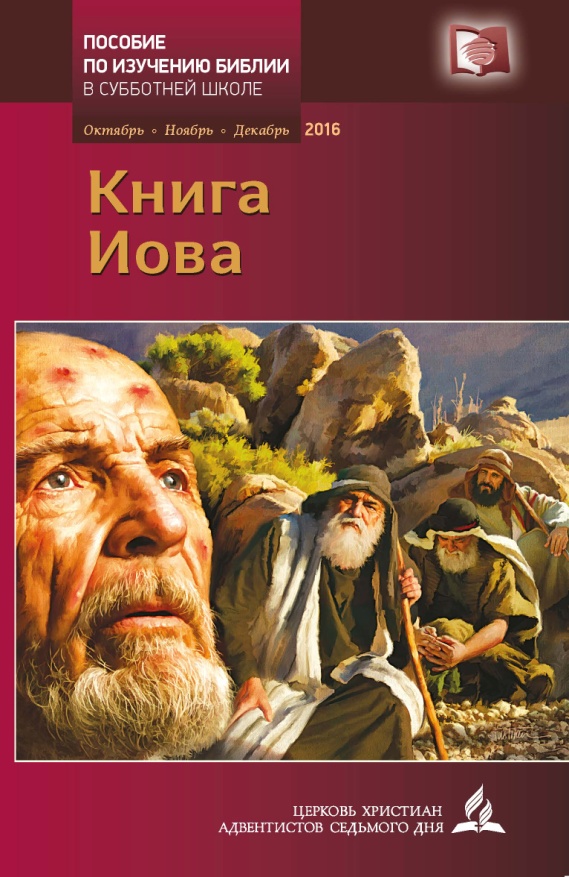 Живи во мне, Спаситель, 
Владыка, Царь царей — 
Хочу я быть водимым 
Десницею Твоей.
 
Живи во мне, Спаситель, 
Да светит мне Твой свет — 
На все мои вопросы
В Тебе найду ответ.
Твоим небесным светом 
Наполни храм души
И вечные заветы 
Мне в сердце Ты впиши.
 
Умолкнет пусть земное 
И плотское молчит, 
Когда Твой нежный голос 
Со мною говорит.
Свободный от порока, 
Я буду ожидать, 
Когда дождём прольётся 
Мне в сердце благодать.
 
Живи во мне, Спаситель, 
Да светит мне Твой свет — 
На все мои вопросы
В Тебе найду ответ.
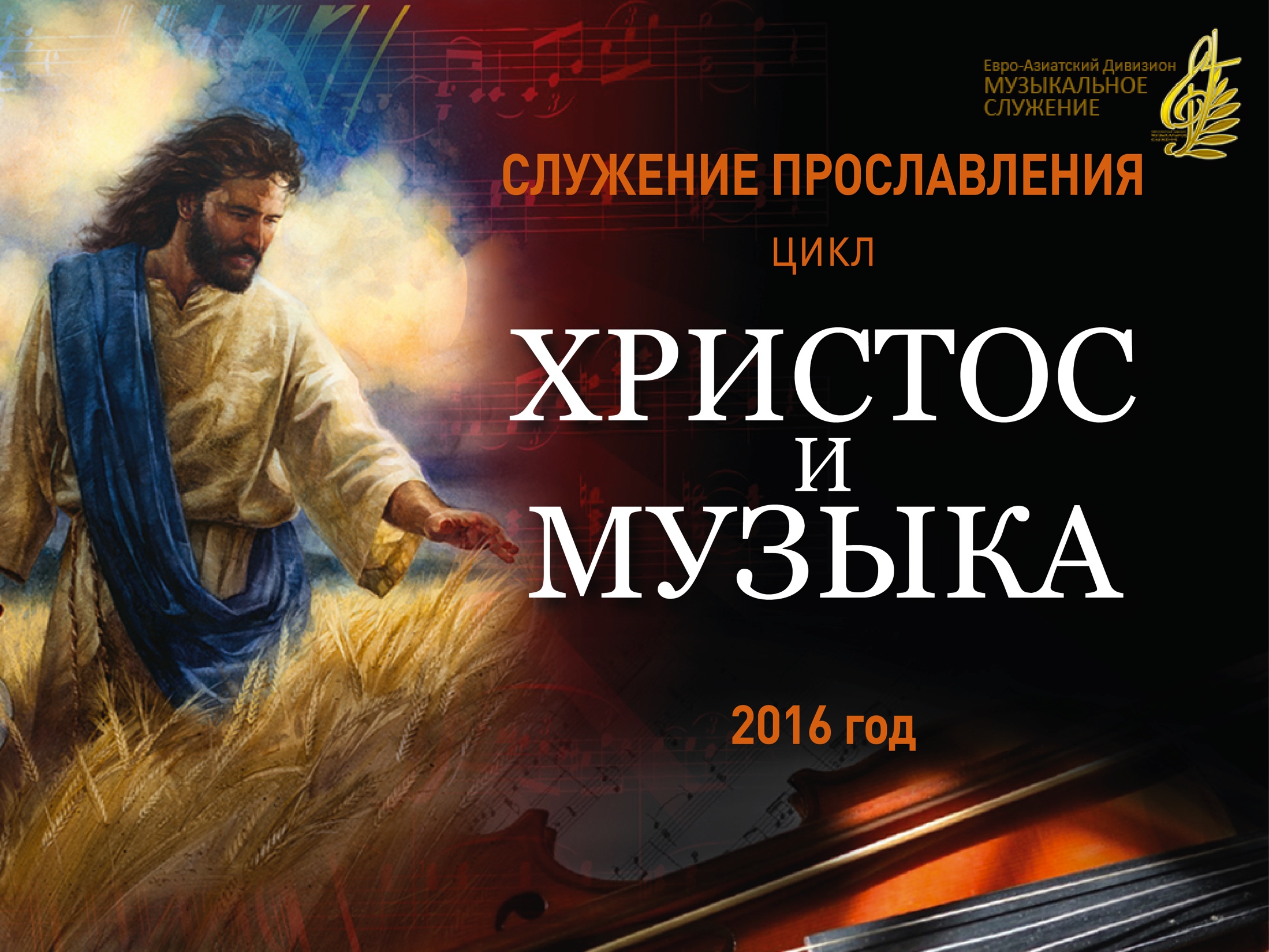 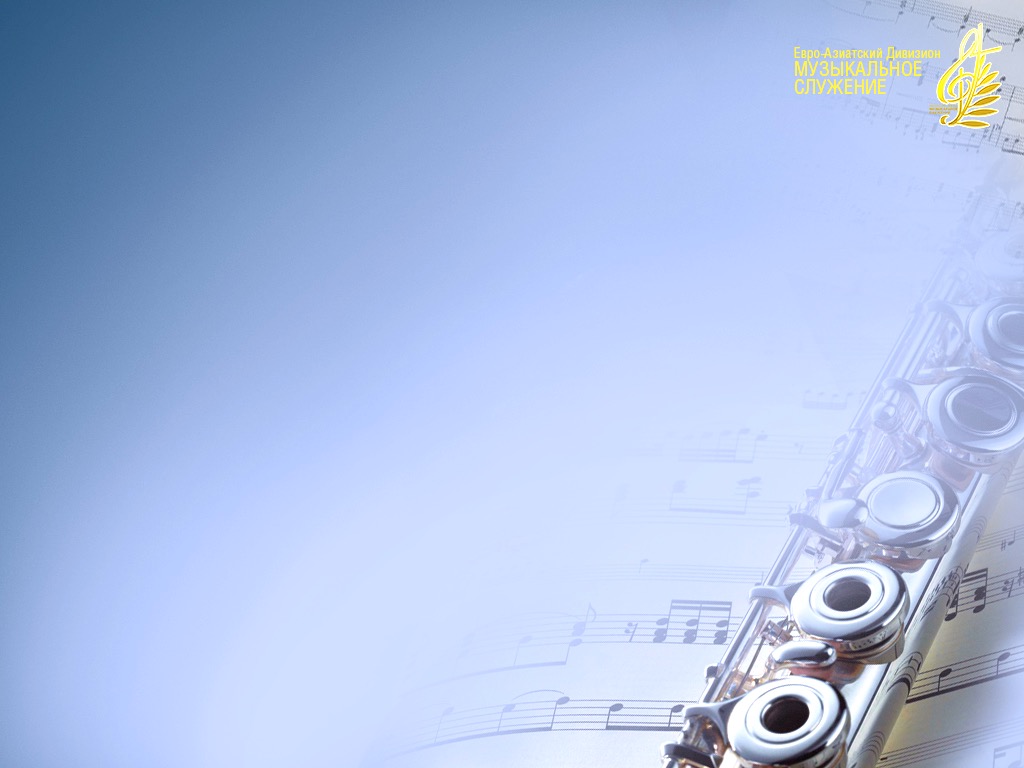 «Словам Христа, ясным и всепобеждающим, надлежало дойти до нашего времени как нетленным сокровищам. Как драгоценны они, и сколько в них ободрения и поддержки! Исполненные полноты власти и благословений, они звучали в Его Божественных устах как доказательство того, что Иисус —
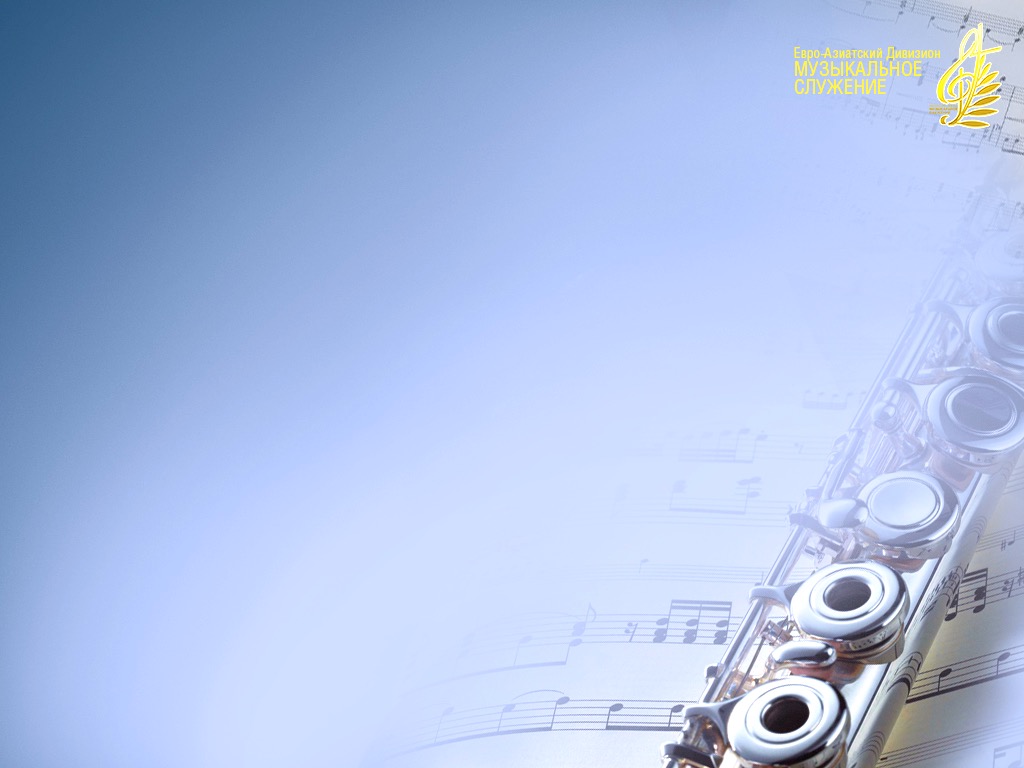 Источник всяческой добродетели, обладающий исключительным правом освящать и убеждать...
Убеждённость, с какой говорил Христос, была исполнена такого абсолютного величия Говорящего и направляла слова точно в цель с такой неотразимой силой,
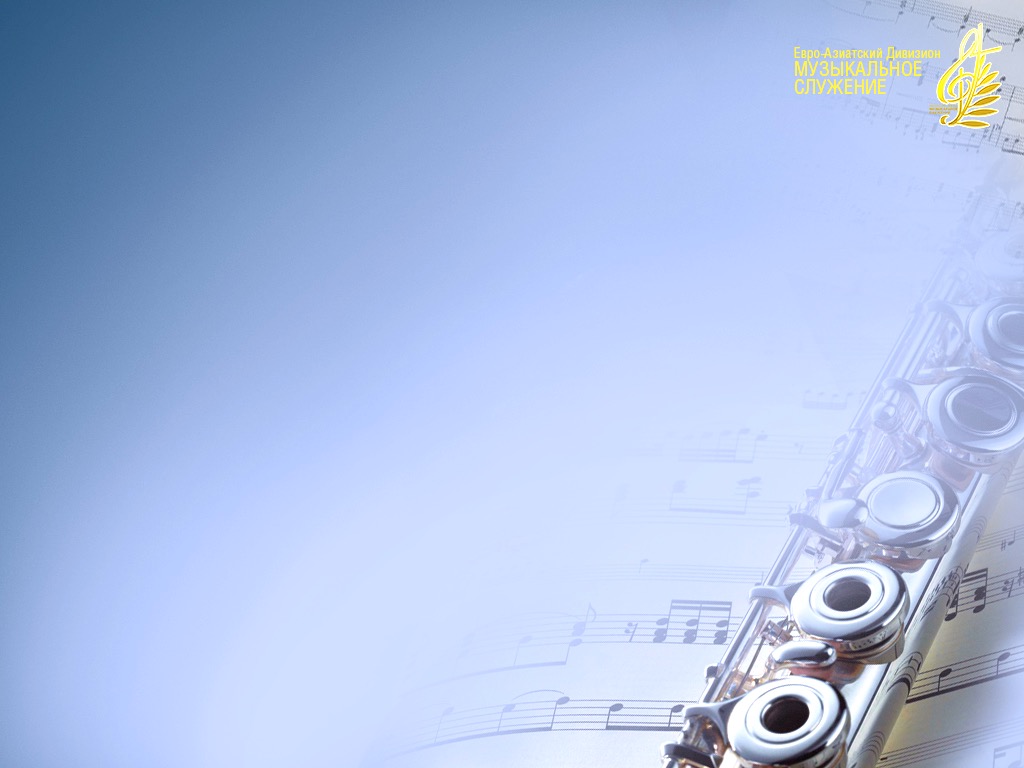 что в сравнении с Ним любой авторитет становился ничтожным. Его слушатели были глубоко взволнованы; их умы были потрясены тем, как Он учит заповедям, отражающим Божью славу. Когда Иисус призывал мир внять Его словам, люди слушали как заворожённые.
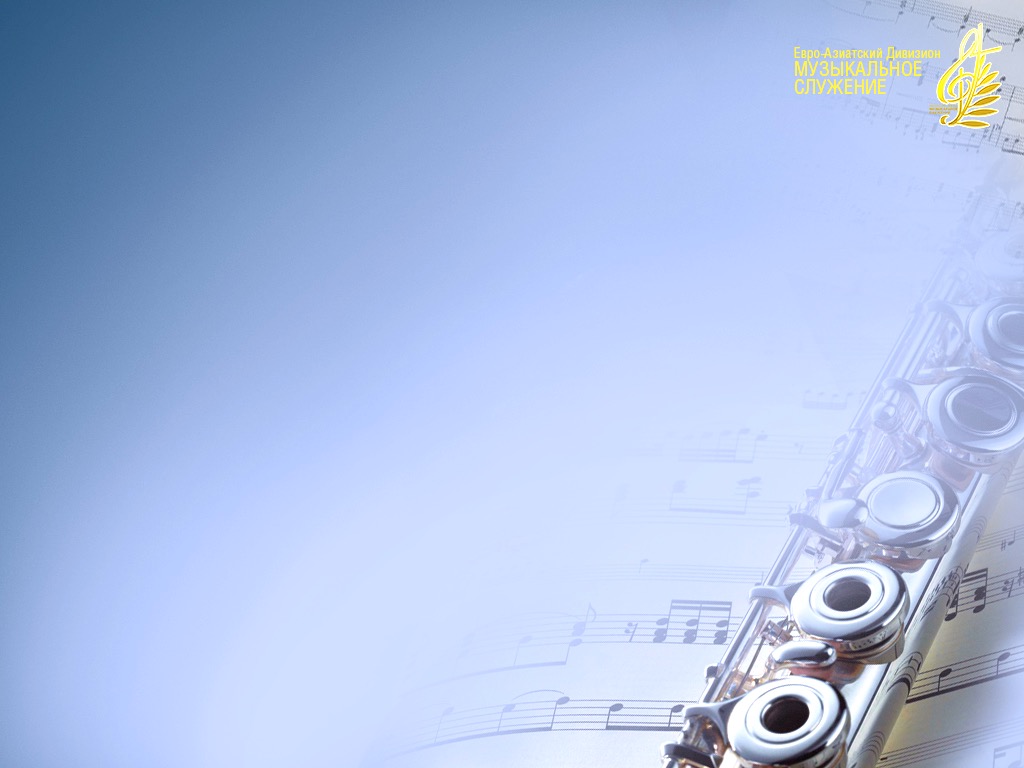 Каждое слово находило отклик в их сердцах, и они обретали веру, принимая истину, против которой не могли устоять. Всё, что Он говорил, воспринималось как Божественное откровение»

       (Библейский ком. АСД, т. 5)
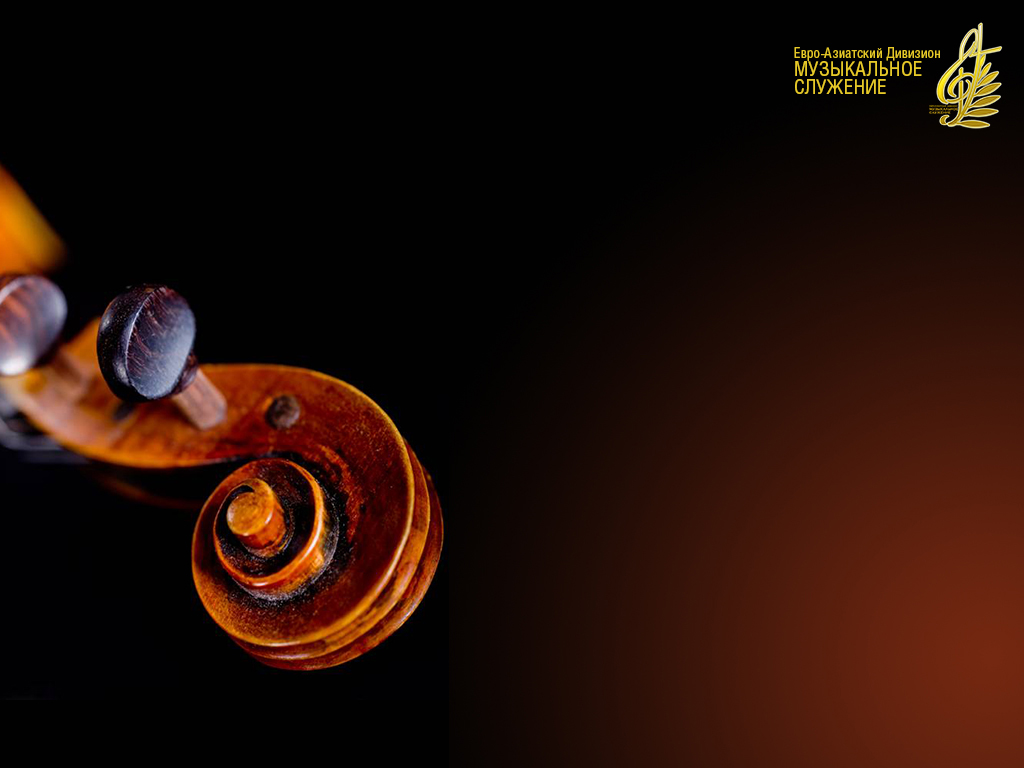 О, Иисус, 
к Тебе приходим 
с верою
О Иисус, к Тебе приходим вероюВ небесный храм, 
В святилище Твоё,Где совершаешь 
Ты Своё служениеКак наш Ходатай 
Пред Святым Отцом.
Припев:

О Иисус, 
Ты – наш Первосвященник,
Ты – наш Ходатай
Верный пред Отцом.
Мы славим всей душой 
Твое служение,
Нас помяни во Царствии Твоем!
Настанет час, 
Когда пред Богом ПраведнымНа суд святой 
Предстанет жизнь моя.О Иисус! 
Твоя любовь и праведностьДа оправдает грешного меня!
Припев:

О Иисус, 
Ты – наш Первосвященник,
Ты – наш Ходатай
Верный пред Отцом.
Мы славим всей душой 
Твое служение,
Нас помяни во Царствии Твоем!
Да вознесётся 
Уст моих моление,Как фимиам приятный 
Пред Тобой.Пошли с небес 
Твоё благословениеИ в Царство славы 
Двери мне открой.
Припев:

О Иисус, 
Ты – наш Первосвященник,
Ты – наш Ходатай
Верный пред Отцом.
Мы славим всей душой 
Твое служение,
Нас помяни во Царствии Твоем!
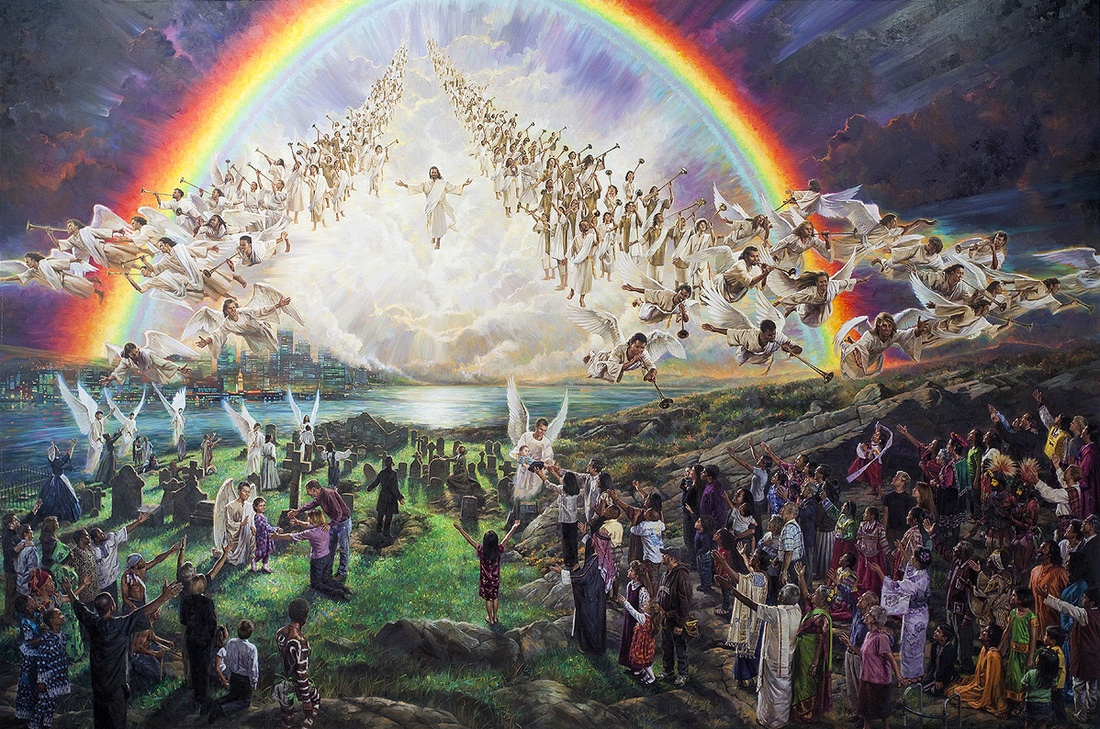 Нейтан Грин, «Благословенная надежда»
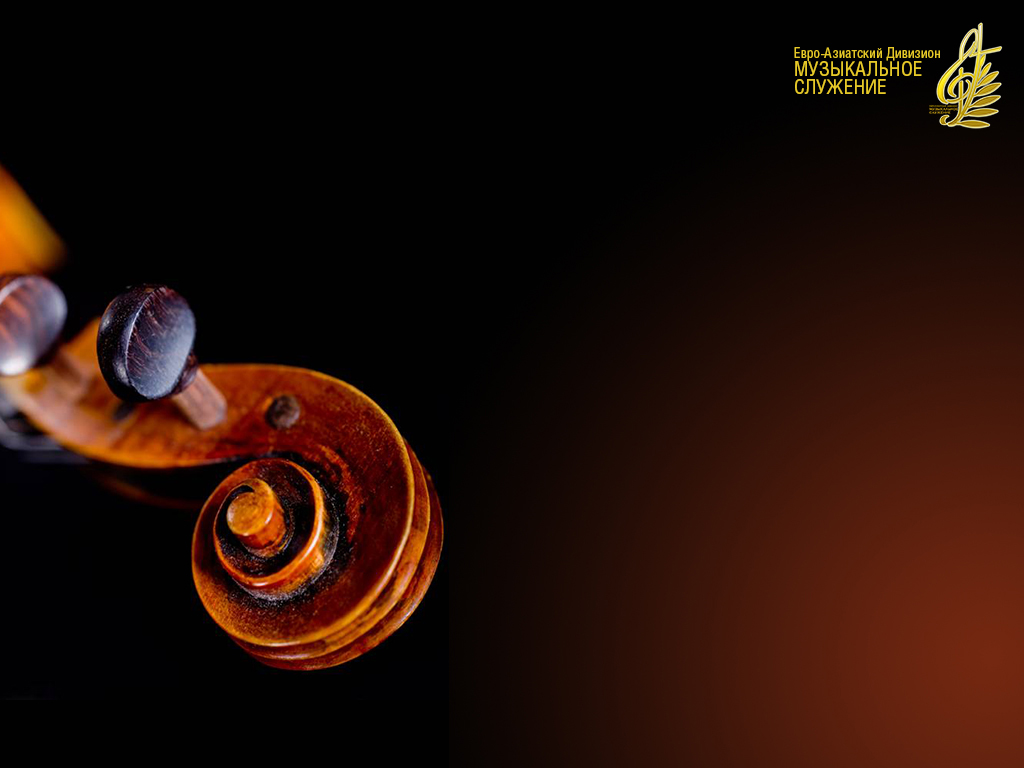 Скоро наш Искупитель придет
Скоро наш Искупитель придётС сонмом ангелов в славе СвоейИ возьмёт с сей земли Свой народ,И отрёт слезы с наших очей.
Припев:

О, мы ждём, к нам гряди,
Милосердный Господь и наш Бог!
Нас возьми с сей земли
В Свой чудесный небесный чертог.
Да настанет отрадный тот день,Все увидим тогда мы Христа,И исчезнет с лица скорби тень,Будем вечно мы в доме Отца.
Припев:

О, мы ждём, к нам гряди,
Милосердный Господь и наш Бог!
Нас возьми с сей земли
В Свой чудесный небесный чертог.
О Спаситель! Гряди к нам скорей,Мы давно ожидаем Тебя,Ты спаси нас от тяжких скорбейИ введи в Царство вечного дня.
Припев:

О, мы ждём, к нам гряди,
Милосердный Господь и наш Бог!
Нас возьми с сей земли
В Свой чудесный небесный чертог.
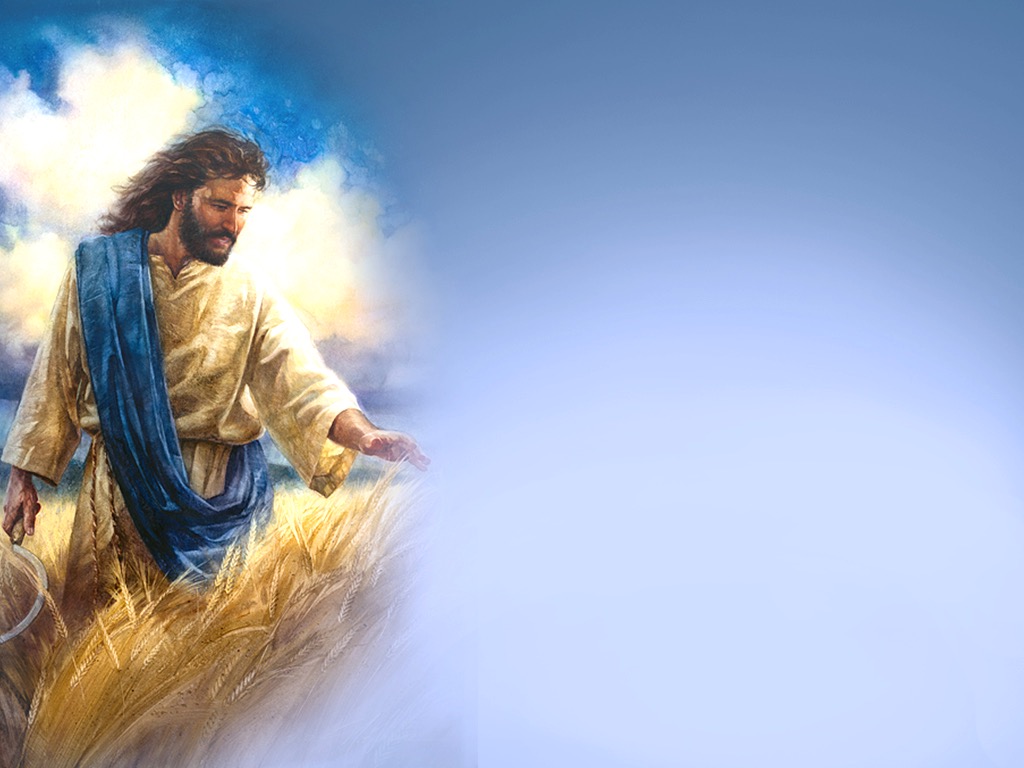 «Ибо нет другого имени под небом, данного человекам, которым надлежало бы нам спастись.»Деяния 4:12
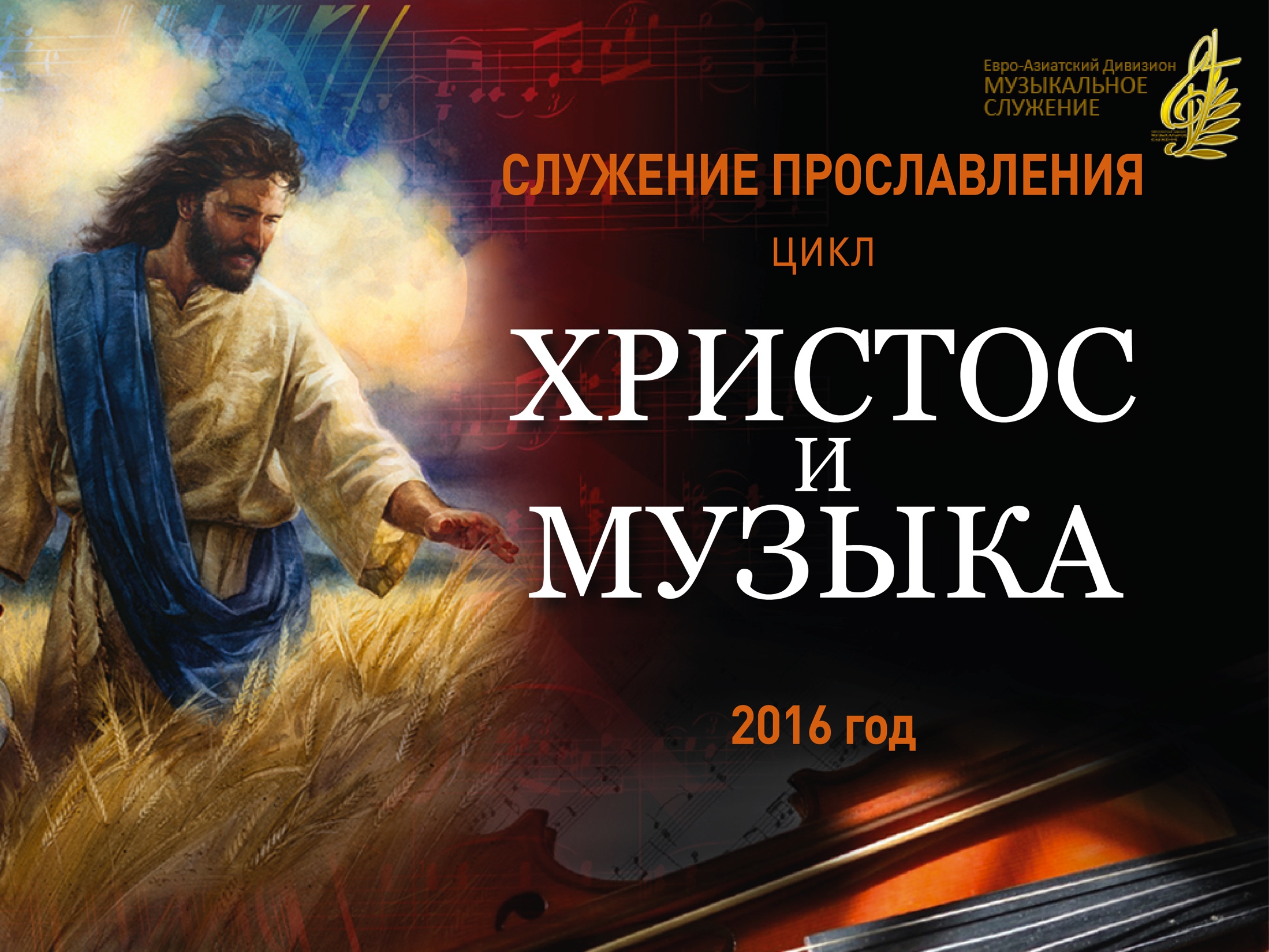